Σαλβαδόρ Νταλί
«Tα λιωμένα ρολόγια»

Νηπιαγωγείο  Λακκώματος
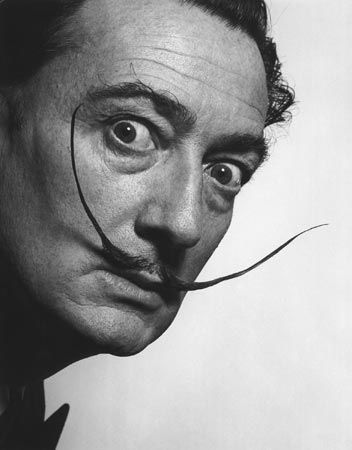 Σαλβαδόρ Νταλί
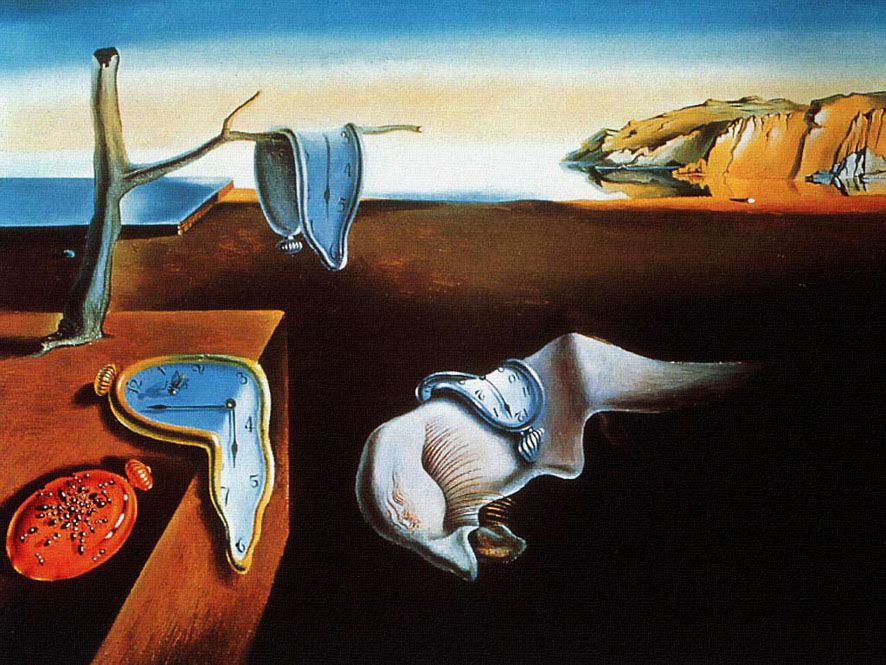 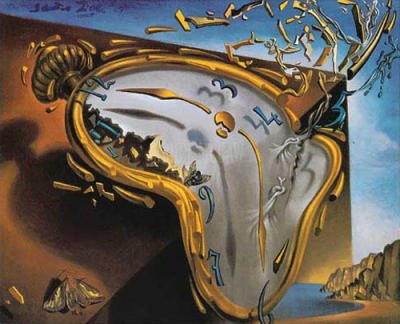 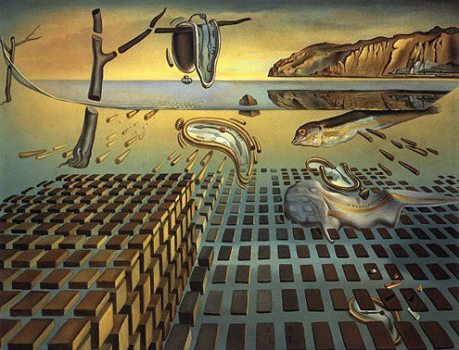 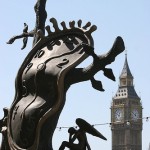 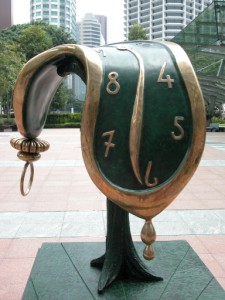